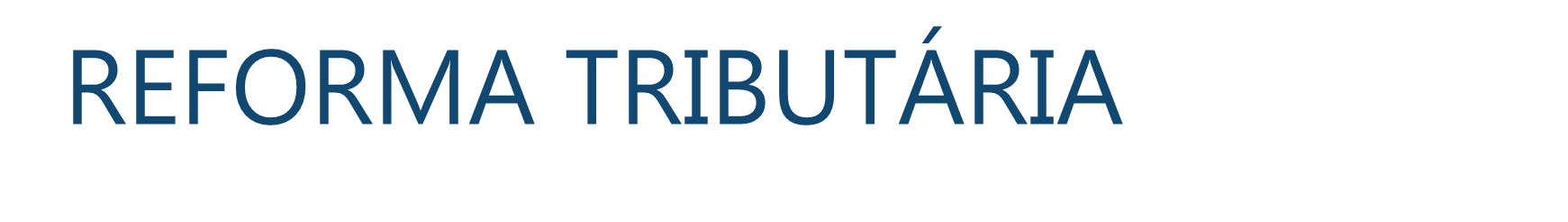 2ª SESSÃO LEGISLATIVA ORDINÁRIA DA
57ª LEGISLATURA
Em 19 de novembro de 2024
às 14h30
PAUTA
43ª Reunião, Extraordinária
AUDIENCIA PUBLICA INTETARIVA – SIMPLES NACIONAL
COMISSÃO DE CONSTITUIÇÃO, JUSTIÇA E CIDADANIA – CCJ

 ANGELA ANDRADE DANTAS MENDONÇA
Representante do Conselho Federal de Contabilidade (CFC).
Comissão da Reforma  Tributária 
 Conselho Federal de Contabilidade
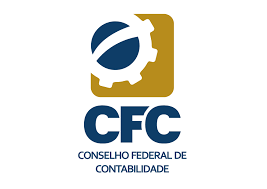 REFORMA TRIBUTÁRIA
O Simples Nacional é um regime tributário que desempenha papel crucial na economia brasileira, contribuindo em cerca de 27% para a formação do PIB Nacional, se estima que gera aproximadamente 80% dos empregos formais e representa mais  de 90% das empresas registradas no País.
Simples Nacional conhecido como regime de tributação diferenciado,  simplifica a arrecadação com a unificação dos Tributos: IRPJ/CSLL, PIS/Cofins, ICMS/ISS, CPP e IPI em uma única guia de recolhimento e sob uma alíquota específica e seis faixas de receitas anuais que variam de 180 mil a 4,8 milhões.
Simplifica o processo de atendimento a exigências fiscais e tributárias, reduz burocracia e fomenta crescimento das micro, pequena e médias empresas.
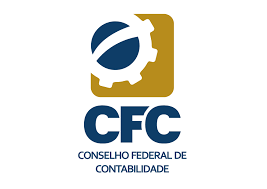 Comissão da Reforma  Tributária 
 Conselho Federal de Contabilidade
REFORMA TRIBUTÁRIA
Pontos focais preocupantes da reforma tributária sobre as micro e pequenas empresas, expresso pelas entidades que defendem o Simples Nacional:

o impacto na competitividade comercial dessas empresas

o aumento do custo de compliance tributário 

possibilidade de desidratação do regime do Simples Nacional, caso ele perca suas vantagens competitivas com a reforma
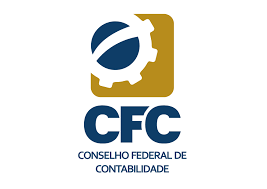 Comissão da Reforma  Tributária 
 Conselho Federal de Contabilidade
REFORMA TRIBUTÁRIA
EMPRESAS DO SIMPLES NACIONAL 
O texto não solucionou as complexidades atualmente existentes.
Estima um aumento de custo nas operações pelo aumento da alíquota de IBS e CBS associado à vedação à apropriação de créditos, e a inviabilidade de repasse de crédito presumido aos adquirentes de seus produtos e serviços.
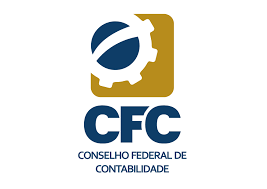 Comissão da Reforma  Tributária 
 Conselho Federal de Contabilidade
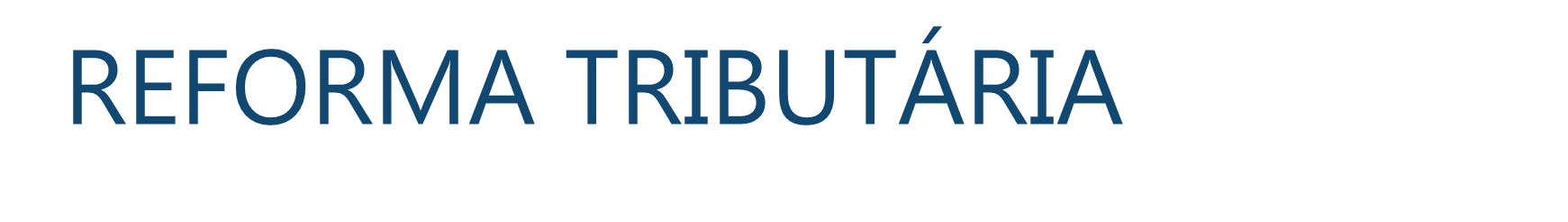 O artigo 21  do PLP 68, estabelece os considerados sujeitos passivos dos novos tributos podendo optar entre dois cenários diferentes de tributação:
Art. 21. É contribuinte do IBS e da CBS: 
I - o fornecedor que realizar operações:
II - aquele previsto expressamente em outras hipóteses nesta Lei Complementar. 
§ 4º Os optantes pelo Simples Nacional poderão exercer a opção de apurar e recolher o IBS e a CBS pelo regime regular, hipótese na qual o IBS e a CBS serão apurados e recolhidos conforme o disposto nesta Lei Complementar. 
§ 5º A opção a que se refere o § 4º será irretratável para todo o ano-calendário e será exercida no mesmo prazo previsto para exercício da opção pelo Simples Nacional, nos termos do art. 16 da Lei Complementar nº 123/2006.
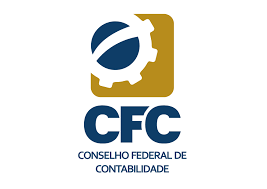 Comissão da Reforma  Tributária 
 Conselho Federal de Contabilidade
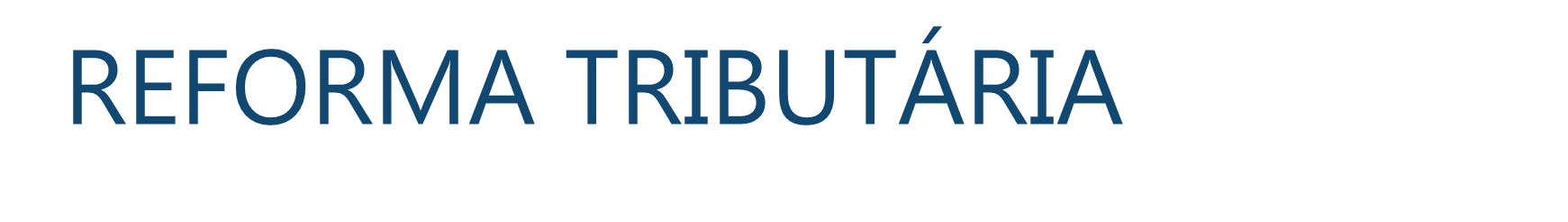 Proposta do Conselho Federal de Contabilidade

Alterar o § 5º e acrescentar o § 5º-A do art. 21.
§ 5º A opção a que se refere o § 4º poderá ser para todo o ano-calendário ou para operações individuais, e será exercida no mesmo prazo previsto para exercício da opção pelo Simples Nacional, nos termos do art. 16 da Lei Complementar nº 123/2006, observado o disposto no § 6º deste artigo.
 
§5º-A A opção para operações individuais a que se refere o §5º será possível para até 40% da sua receita mensal, e neste caso o contribuinte poderá apropriar um crédito presumido de 40% do valor do fornecimento de cada operação, sem possibilidade de apropriar outros créditos.”
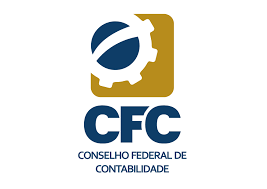 Comissão da Reforma  Tributária 
 Conselho Federal de Contabilidade
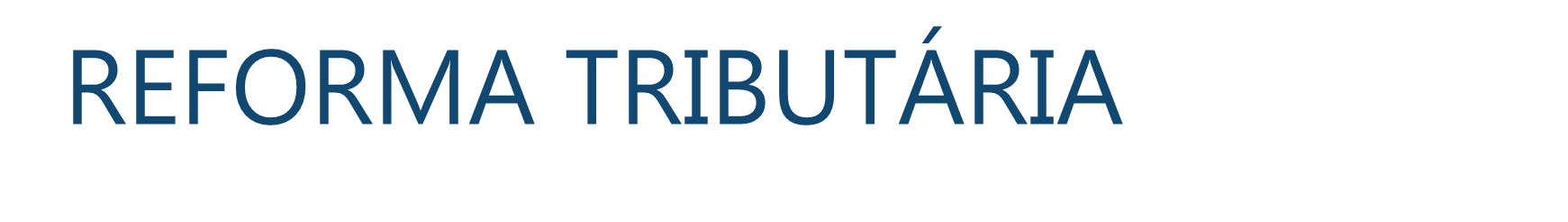 PROPOSTA
Capítulo XI - DOS CRÉDITOS PRESUMIDOS PARA OS OPTANTES PELO SIMPLES NACIONAL com o ART. 166-A.
TÍTULO IV - DOS REGIMES DIFERENCIADOS DO IBS E DA CBS 
LIVRO I - DO IMPOSTO SOBRE BENS E SERVIÇOS (IBS) E DA CONTRIBUIÇÃO SOCIAL SOBRE BENS E SERVIÇOS (CBS):

Art. 166-A. O contribuinte de IBS e de CBS optantes pelo Simples Nacional e sujeito ao regime regular poderá apropriar créditos presumidos dos referidos tributos, nos períodos em que se enquadrar nas faixas 1 a 4 das tabelas do Simples Nacional, previstas na Lei Complementar nº 123/2006.  
§ 1º Os créditos presumidos de que trata o caput deste artigo serão calculados mediante aplicação dos seguintes percentuais sobre o valor dos fornecimentos:
I - para o crédito presumido de IBS: o percentual equivalente à 40% do valor do fornecimento, conforme recebimento.
II - para o crédito presumido de CBS: o percentual equivalente à 40% do valor do fornecimento, conforme recebimento.
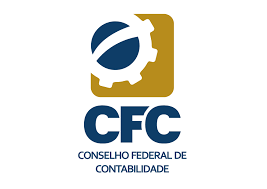 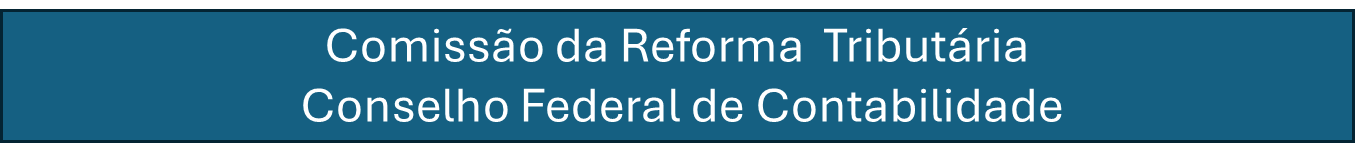 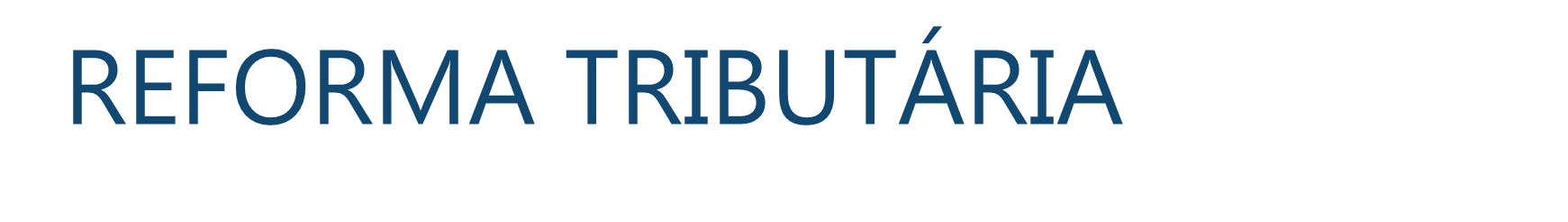 PROPOSTA
Capítulo XI - DOS CRÉDITOS PRESUMIDOS PARA OS OPTANTES PELO SIMPLES NACIONAL com o ART. 166-A.
TÍTULO IV - DOS REGIMES DIFERENCIADOS DO IBS E DA CBS 
LIVRO I - DO IMPOSTO SOBRE BENS E SERVIÇOS (IBS) E DA CONTRIBUIÇÃO SOCIAL SOBRE BENS E SERVIÇOS (CBS):

Art. 166-A. O contribuinte de IBS e de CBS optantes pelo Simples Nacional e sujeito ao regime regular poderá apropriar créditos presumidos dos referidos tributos, nos períodos em que se enquadrar nas faixas 1 a 4 das tabelas do Simples Nacional, previstas na Lei Complementar nº 123/2006.  
.....................................................................................................................................................................................................................................................................................................................................
§ 2º Os créditos presumidos de que trata o caput deste artigo somente poderão ser utilizados para deduzir, respectivamente, o IBS e a CBS devidos pelo contribuinte, por ocasião dos fornecimentos sujeitos à tributação, e não excluem a utilização de demais créditos. 
§ 3º O regulamento disporá sobre a forma de apropriação dos créditos presumidos.”
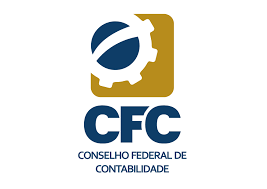 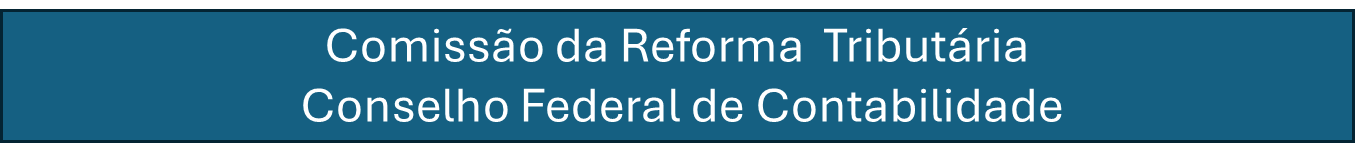 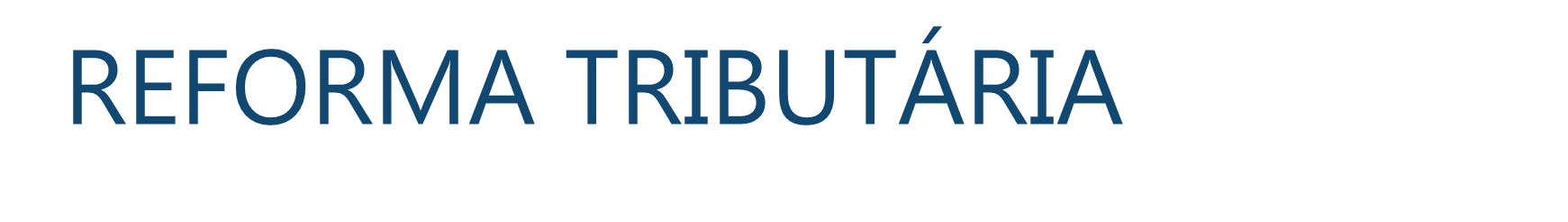 Regulamentação da reforma tributária promete (PLP 68):
Não cumulatividade ampla na qual o contribuinte seria capaz de deduzir das bases de cálculo dos novos tributos todas suas entradas, com exceção daquelas classificadas como uso e consumo pessoal.
Se o contribuinte se manter integralmente no Simples Nacional, e repassar um crédito menor do que o que será transferido por empresas fora do regime SN, perde competividade.
Ou o  contribuinte adota o regime fiscal híbrido, passando a fazer o recolhimento do IBS e CBS separadamente e arca com o custo tributário elevado e do cumprimento de mais obrigações acessórias de ambos os regimes tributários, o que tornaria a operação inviável para a maioria dos pequenos negócios.
Possibilitar a transferência de credito integral da CBS no mesmo porcentual do regime regular.
Possibilidade de se optar pelo recolhimento do IBS e CBs fora do Simples Naconal: todo o ano-calendário ou por operação individual
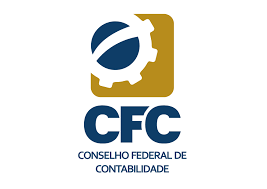 Comissão da Reforma  Tributária 
 Conselho Federal de Contabilidade
AS EMPRESAS DO SIMPLES NACIONAL O QUE ESPERAR…..
Cumalatividade Plena: impossibilidade de creditamento pelo comprador, associado à vedação à apropriação de créditos, e  inviabilidade de repasse de crédito presumido aos adquirentes de seus produtos e serviços
Baixa oferta de creditos.  
Estima um aumento de custo nas operações pelo aumento da alíquota de IBS e CBS.
O cumprimento das obrigações acessórias, será reduzida. A apuração será via controle financeiro? de IBS e CBS
O texto não solucionou as complexidades atualmente existentes.
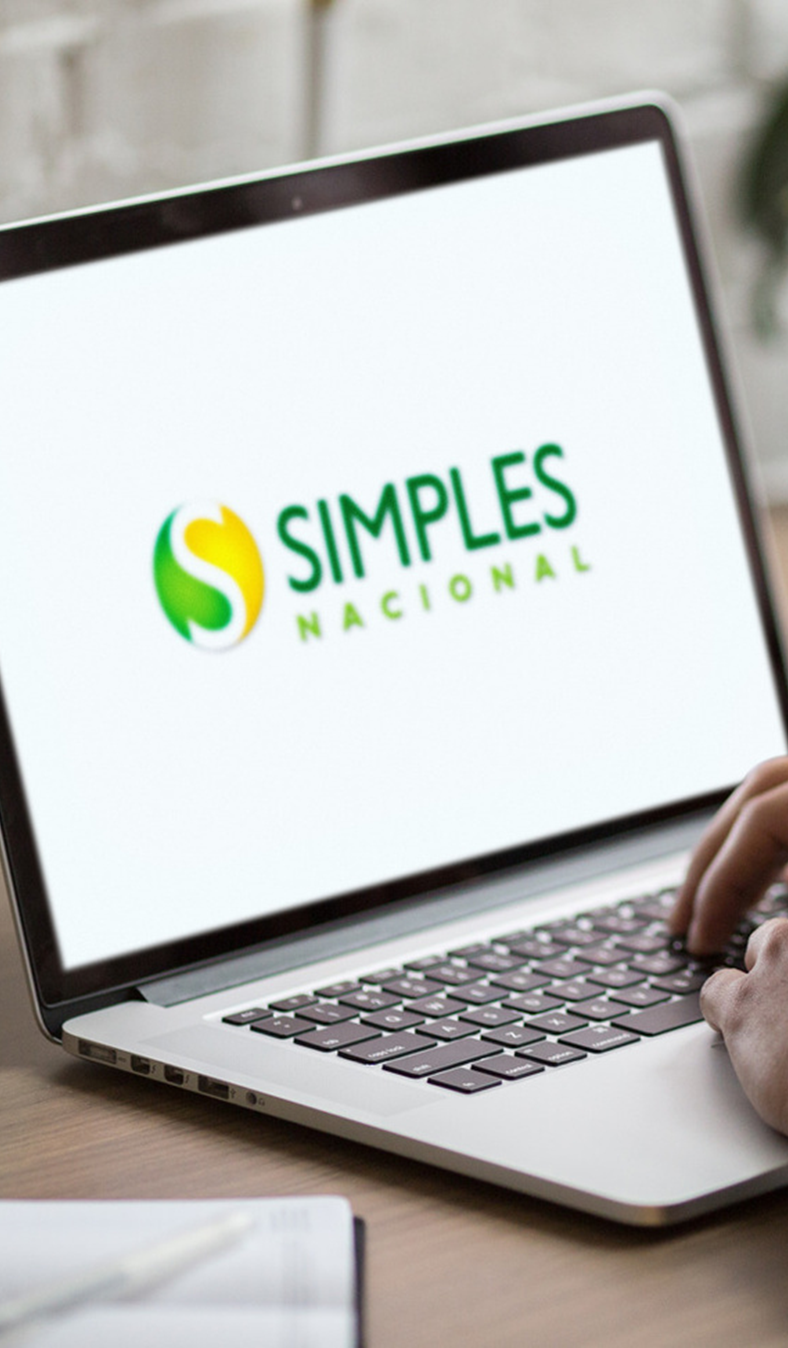 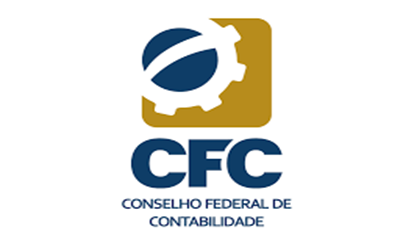 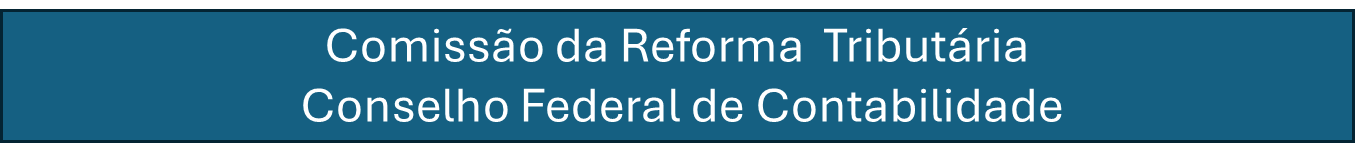 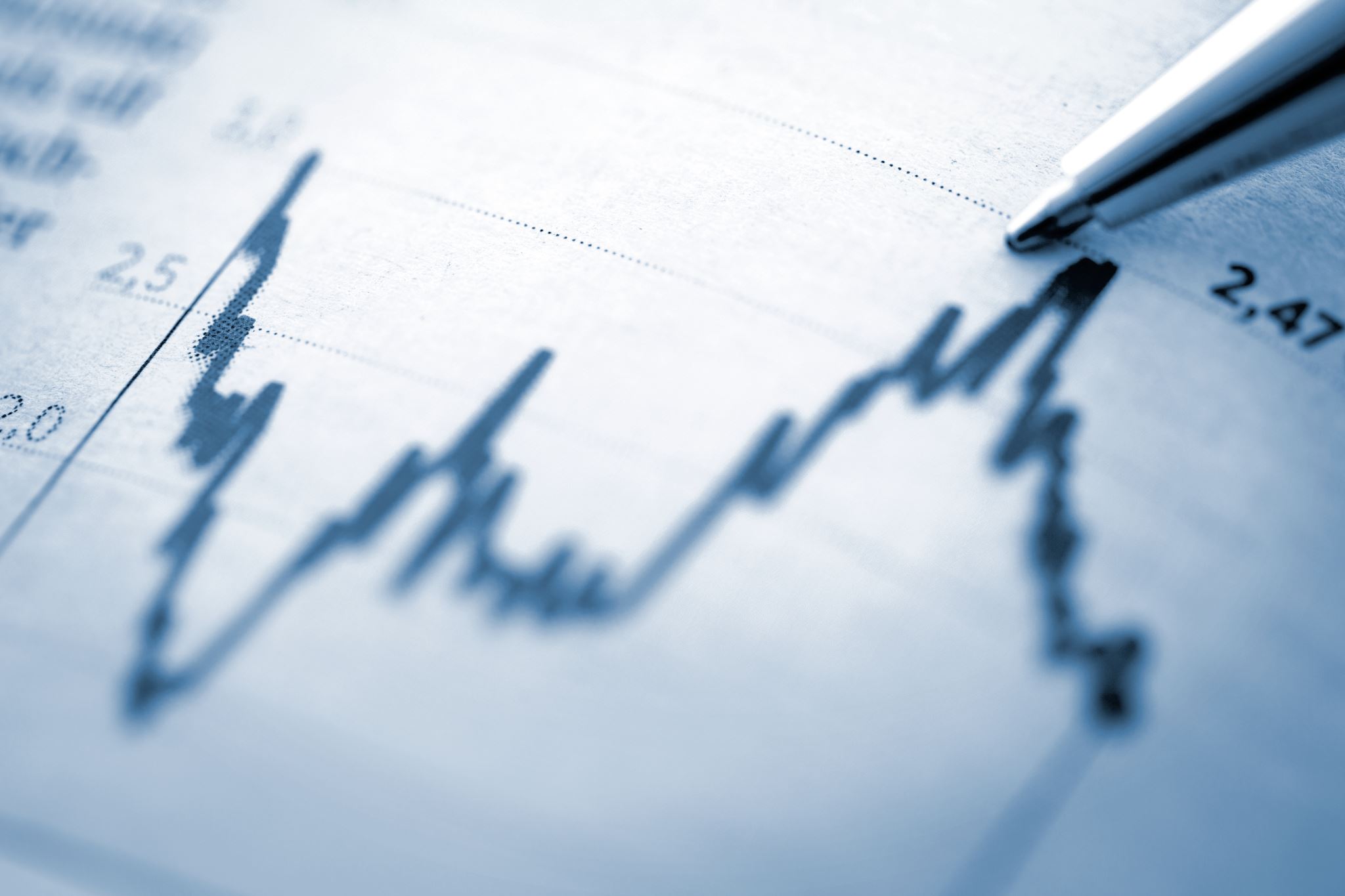 PONTOS QUE PRECISAM DE ATENÇÃO
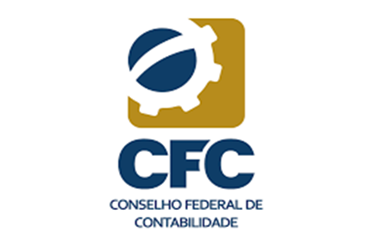 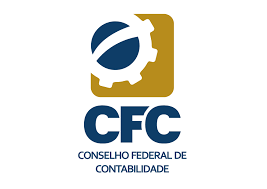 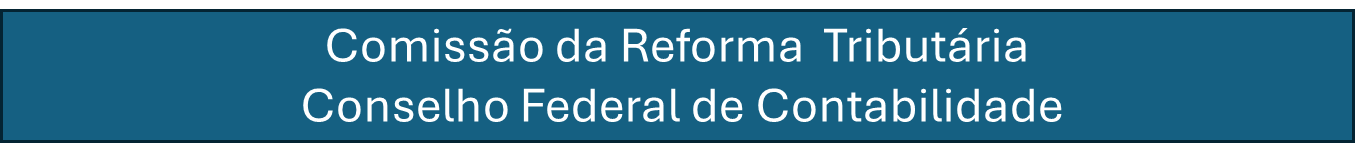 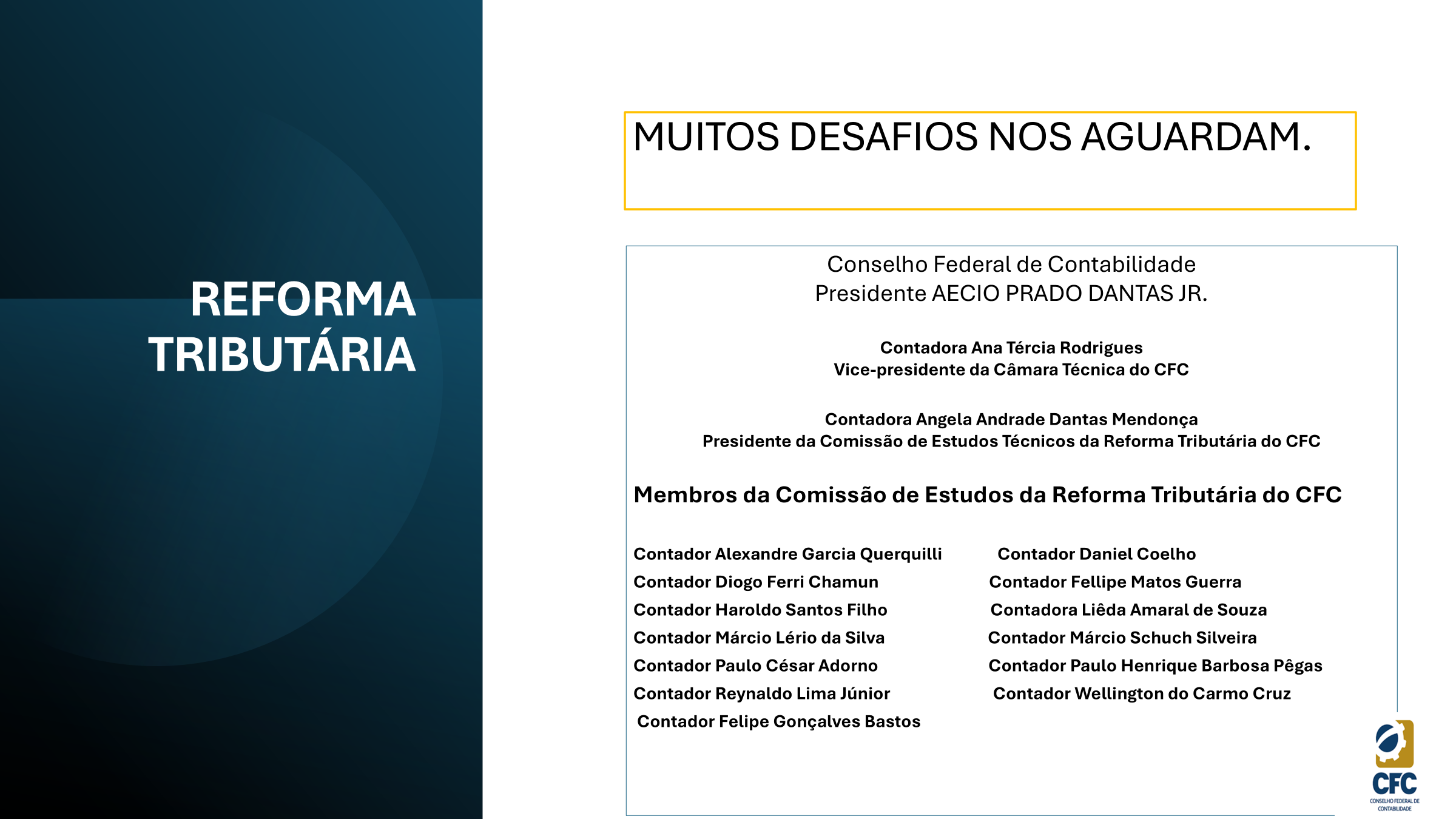